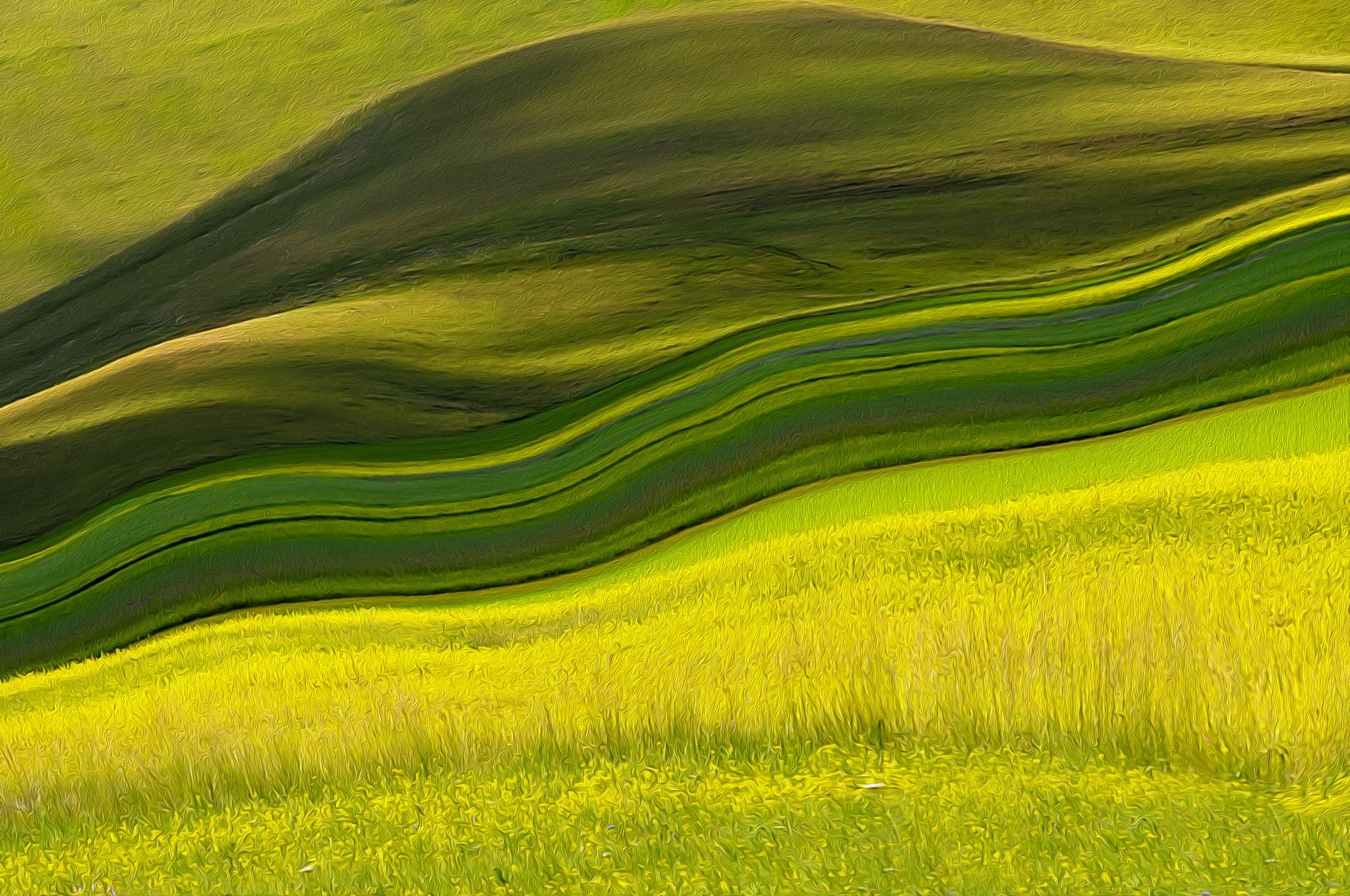 Il lavoro subordinato
Lezione 12 – AA 2020/2021 – Operatore dei servizi giuridici
Il pane, e quindi il lavoro, è sacro; la casa è sacra, non si tocca impunemente né l'uno né l'altra: questo non è marxismo, è Vangelo.(G. La Pira)
La Repubblica riconosce a tutti i cittadini il diritto al lavoro e promuove le condizioni che rendano effettivo questo diritto.
Ogni cittadino ha il dovere di svolgere, secondo le proprie possibilità e la propria scelta, una attività o una funzione che concorra al progresso materiale o spirituale della società.
Quale lavoro?
Lavoro subordinato
Lavoro autonomo
Lavoro autonomo coordinato e continuativo (parasub.)
Lavoro imprenditoriale
Perché ci interessa la tipologia di lavoro?
Il legislatore tutela il lavoratore subordinato, in quanto soggetto contrattuale «debole» e non il lavoro autonomo, ritenuto capace di essere un contraente «forte».
La tutela non si ferma al momento contrattuale iniziale, ma investe tutti i momenti del rapporto di lavoro. 
Esempio: malattia, gravidanza e puerperio;
Cessazione del rapporto
I costi di tutela sono attribuiti al datore (contributi previdenziali, TFR, sospensione del rapporto)
Costo medio operaio metalmeccanico 1° livello(tabelle ministeriali)
€18.517,30/ annui per retribuzioni
Aggiungendo oneri contributivi e altri oneri legati al rapporto di lavoro:
€ 27.530,39!
N.B. Una retribuzione dei 18.500€/annui significano al netto delle tasse  ca.1.100 €/mese per 13 mensilità.
L’interesse del datore ad avere un lavoratore autonomo anziché subordinato.
Lo pago se e quando lo utilizzo
Lo pago in relazione al contratto che ho stipulato (no CCNL)
Non ho oneri contributivi (eventualmente minimi)
Non incide sulla misurazione dell’impresa in termini di dipendenti
La libertà contrattuale
Principio di libertà contrattuale. Posso «creare» contratti atipici, purché siano rispettati i requisiti del 1325.
Posso stipulare un contratto di lavoro autonomo per far eseguire opere o servizi svolti normalmente con contratti di lavoro subordinato?
Posso scegliere se far eseguire opere o servizi con lavoratori autonomi o con lavoratori subordinati?
Posso far eseguire opere o servizi da altre imprese? (appalto)
Il lavoratore subordinato come lavoratore debole vs. lavoratore autonomo «forte». E’ ancora sempre così?
Marzo 2019, MEF:  Bando per l’affidamento di incarichi biennali di consulenza “a titolo gratuito ” aventi per oggetto “tematiche complesse attinenti al diritto – nazionale ed europeo – societario, bancario e/o dei mercati e intermediari finanziari, in vista anche dell’adozione e/o integrazione di normative primarie e secondarie ai fini, tra l’altro, dell’adeguamento dell’ordinamento interno alla direttive/regolamenti comunitari ”.
Legge di bilancio 205/2017 equo compenso, in forza del quale è fatto preciso obbligo ad una serie di “contraenti forti” di garantire al professionista incaricato un compenso commisurato alla quantità e alla qualità del lavoro richiesto ed effettivamente svolto.
Esteso a tutti i professionisti.
I Riders:Cass. civ., sez. lav., 24-01-2020, n. 1663.
Ai rapporti di collaborazione di cui all'art. 2 d.leg. n. 81 del 2015, in un'ottica sia di prevenzione sia «rimediale», si applica la disciplina del rapporto di lavoro subordinato quando la prestazione del collaboratore sia esclusivamente personale, venga svolta in maniera continuativa nel tempo e le modalità di esecuzione della prestazione, anche in relazione ai tempi ed al luogo di lavoro, siano organizzate dal committente, senza che il giudice che ravvisi la concorrenza di tali elementi nella fattispecie concreta sia tenuto a compiere ulteriori indagini, né possa trarre, nell'apprezzamento di essi, un diverso convincimento dal giudizio qualificatorio di sintesi.
Art. 2094 c.c
“è prestatore di lavoro subordinato chi si obbliga mediante retribuzione a collaborare nell’impresa, prestando il proprio lavoro intellettuale o manuale alle dipendenze e sotto la direzione dell’imprenditore”
N.B. la definizione (2239 cc) vale anche per i datori di lavoro non imprenditori
Collaborare nell’impresa
Superamento della distinzione collaborare «nell’impresa» o «all’impresa»
Concetto non specifico: collaborazione coordinata e continuativa per i lavoratori autonomi
Manuale o intellettuale
Superamento della l.1825 del 1924 sull’impiego privato
Il lavoro deve essere prestato personalmente (v. job-sharing)
Alle dipendenze
Lavoro rivolto al perseguimento di un interesse altrui, non c’è un rischio d’impresa
Sotto la direzione
L’eterodirezione: il potere di conformazione. Il datore dice al lavoratore
COSA fare
COME fare
QUANDO fare
DOVE fare
Mediante retribuzione
Presunzione di onerosità del lavoro
Lavoro volontario l.117/2017
Lavoro affectionis vel benevolentiae causa (ma v.impresa familiare)
Il lavoro autonomo
2222, Contratto d’opera. Quando una persona si obbliga a compiere verso un corrispettivo un'opera o un servizio, con lavoro prevalentemente proprio e senza vincolo di subordinazione nei confronti del committente, si applicano le norme di questo capo, salvo che il rapporto abbia una disciplina particolare nel libro IV.
Distinzione con il lavoro imprenditoriale
Gli indici di subordinazione per la giurisprudenza
Il valore del Nomen iuris e la certificazione del contratto
Luogo prestazione
Proprietà della materia prima lavorata e degli strumenti di lavoro
Orario di lavoro
Modalità del corrispettivo
Assenza rischio economico
Coordinamento organizzativo